Acts 4:36–37
36 Thus Joseph, who was also called by the apostles Barnabas (which means son of encouragement), a Levite, a native of Cyprus, 37 sold a field that belonged to him and brought the money and laid it at the apostles’ feet.
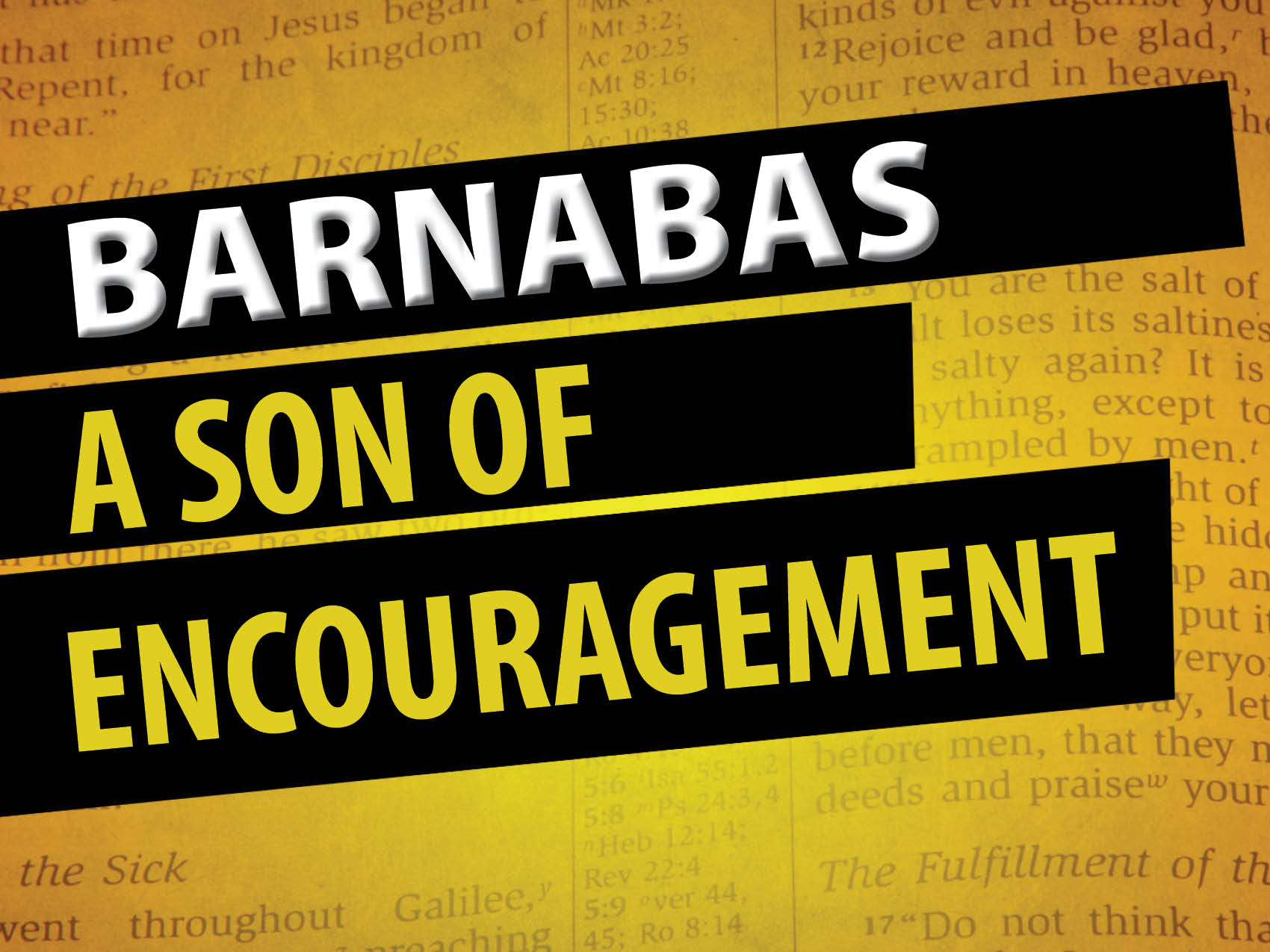 Your brethren are more important than your possessions.
Acts 2:44–45
Acts 4:36–37
Luke 12:15
1 Timothy 6:17–19
Don’t get upset when you don’t get picked.
Acts 6:1–6
Acts 4:35–37
Acts 11:22–24
Go where you are needed.
Acts 11:19–21
Acts 13:2–3
Empower other people.
Acts 11:22–23
Acts 11:25–26
Acts 9:26–28
Be patient with others.
Acts 13:4–6
Acts 13:13
Acts 15:36–41
2 Timothy 4:9–11
2 Timothy 4:1–2
Do what is right, no matter what anyone else thinks of it.
Galatians 2:11–14
Even Barnabas had a moment of weakness.